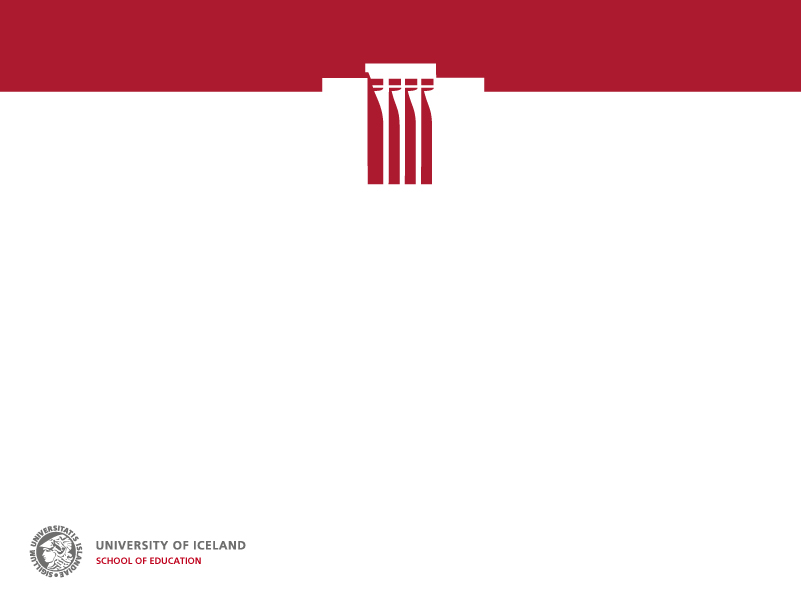 Panel:
Educational Sciences and pedagogy

Utdanningsvitenskap og pedagogikk 
9.3. 2018
NERA 2018University of Oslo8.3-10.3.2018
Educational sciences and pedagogy:
What might be the issue?
Jón Torfi Jónasson, 
School of Education, University of Iceland             
jtj@hi.is        https://notendur.hi.is/jtj/
The challenge
“… As such, pedagogy as a research discipline has been placed under educational sciences – as interdisciplinary in its character. Thus, pedagogy runs the risk of being marginalised, whereupon the discipline’s contribution to a vivid and holistic international educational research is under threat. „
Jón Torfi Jónasson  NERA Oslo 2018 Panel
2
Pedagogy
To my mind pedagogy refers to a disciplined discussion about the nature, the rationale for and the different modes of education. It engages with values, ideas – and ideals, cultures, institutions, empirical research and data of many sorts. 

As a discipline engaged both with research and the development of professionals, pedagogy has to have a clear focus on its fundamental tasks and be true to its mission. 

I will present schematically my basic ideas, first about the academic discipline and some of its foci and relationship to other disciplines and second about the framework for education of teachers (or all dedicated professionals in educational institutions).
Jón Torfi Jónasson  NERA Oslo 2018 Panel
3
How to represent the issue or question?
Pedagogy as an academic arena or discipline
The discipline of pedagogy, the why, what and how of education
Pedagogical systems or operational modes
Pedagogical cultures, ideas, history
Pedagogical philosophy
Pedagogical anthropology
Pedagogical psychology
Pedagogical sociology
Jón Torfi Jónasson  NERA Oslo 2018 Panel
4
Pedagogical systems or operational modes education of the relevant professional workforce
Pedagogy, the what
Teacher education for schools
Adult education
Pedagogy, the ingredients and how
Pedagogy, the why
The infrastructure of education
Work place learning
Professional development
Leisure competence
Outdoor pedagogy
Pedagogy of natural science what and how
Pedagogy of …
Pedagogy of ethics
Pedagogy of mathematics: what and how
Pedagogy of …
5
Jón Torfi Jónasson  NERA Oslo 2018 Panel
Pedagogical systems or operational modes education of the relevant professional workforce
Pedagogy, the what
Teacher education for schools
Adult education
Pedagogy, the ingredients and how
The infrastructure of education
Work place learning
Professional development
Leisure competence
Outdoor pedagogy
Pedagogy, the why
Pedagogy of natural science what and how
Pedagogy of …
Pedagogy of ethics
Pedagogy of mathematics: what and how
Pedagogy of …
6
Jón Torfi Jónasson  NERA Oslo 2018 Panel
Is science the answer? Or – when is science the answer?
In our societies there is a consensus that education is a precondition for the good function of a modern society and its development. Also that the schools are our major vehicles to ensure its potentially good effects. 
It is also clear that our societies and their cultural and physical environments change at a formidable pace. Even some technological developments are affecting our lives in fundamental ways. All of these changes seem to cry out for a profound discussion about how education should play its role in a changing world. 
Nevertheless we seem to be practically unable to engage in the central discussion of what its underlying aims should be and consequently to what extent these should change from the time-honoured traditions. Even more importantly, how its ingredients might or should be totally revamped. This discussion should be placed in centrum of the educational edifice rather than marginalised as it has been (for a number of reasons). 
The main problem is that by placing our trust in the culture and modus operandi of the sciences we are locked in a world that is generally uninterested in and even unable to address the challenge of where education should go. The scientific arena does not focus on the most important part of the educational discourse.
Jón Torfi Jónasson  NERA Oslo 2018 Panel
7
Thus, what is the question?
Is it mainly about how we talk about education as an important arena of our social world? Which certainly reaches far beyond the school system.
The number of networks within educational associations, such as NERA, EERA etc. clearly shows how multifaceted the discussion is.

Or is it about how we talk about two related institutional settings, i.e., our schools and how we prepare the professionals who work there? 
Among the problems here is that both settings are probably seriously outdated and there are no clear signs that “science”, educational or otherwise is currently helping to remedy this. 
This is not meant to belittle in any way the importance of the discipline and transparency science and data brings. But they have two curiously problematic features, i.e., conservativism, and lack of commitment to a cause, that pedagogy is more likely to have.
Jón Torfi Jónasson  NERA Oslo 2018 Panel
8
Thank you
Thank you
Jón Torfi Jónasson  NERA Oslo 2018 Panel
9
The challenge
Three perspectives from which I will attempt to address this challenge
	The definitional challenge – the linguistic issue.
	The hegemony of the natural science discourse.
What are the important questions in education and how do we address them?

Plus the crucial question:
Where is there a place for pedagogy? 
For what?
And where should it be placed in the world of academic disciplines
Jón Torfi Jónasson  NERA Oslo 2018 Panel
10
The definitional challenge – the linguistic issue
Terminology is undisciplined, e.g. in the educational discourse
Literacy, - as in PISA measures reading literacy, - but also terms as: subjects, informal education, adult education, quantitative research, assessment for learning, inclusion, school-leaving, … far from a consensus within the field. 

Different cultures invite different understanding and usage of similar terms
Education in England, France, India, Russia and USA. Alexander, Robin J. (2000). Culture and pedagogy : international comparisons in primary education. Also pedagogy and science have different connotations in different cultures. Note how the högskolar, høyskoler, højskoler all use the English term university.

Different languages use different terms
Different terms for education, in the Nordic, German, English, languages – in Icelandic we use “menntun”, which is understood as being literate, but more specifically, “more human”, and perhaps most kindred to dannelse. We have of course the plethora of terms related to pedagogy, didactics, ….
Jón Torfi Jónasson  NERA Oslo 2018 Panel
11
The hegemony of the (natural) science discourse.
How the natural sciences have gradually taken over academic discourse, defining what is legitimate within academia (or within the purview of the scientific discourse)
The natural, or perhaps the empirical disciplines, define how to operate and what language to use, but also what is worth doing. Thus it is decided what is acknowledged, rewarded and given status – and e.g., what is called science. 

The academic discourse drift (analogous to the academic institutional drift in HE)
Thus the social sciences, including a part of the educational field, and even the humanities, have to succumb to this mode of talking. 

The hegemony of traditional academic subjects (partly stemming from the traditional liberal arts)
What is allowed as a subject? The status of interdisciplinary subjects. What does it take to become a bona fide academic subject?
Jón Torfi Jónasson  NERA Oslo 2018 Panel
12
What are the important questions in education and how do we address them, e.g. in teacher education?
How to educate teachers?
What do we discuss within education?
Who should run the school system? 
Who should be held accountable and on what basis?
Can we use schools to fight inequity?
Can we use schools to alleviate mental problems?
What to teach? 
How to teach?
What should be the ingredients of education? Or, what is education all about?
How do we decide?
Jón Torfi Jónasson  NERA Oslo 2018 Panel
13
References and literature
Alexander, R. J. (2000). Culture and pedagogy : international comparisons in primary education. Oxford: Blackwell.
Alexander, R. J. (2008). Essays on pedagogy. London: Routledge.
Collins, A. (2017). What's worth teaching? : rethinking curriculum in the age of technology. New York, NY: Teachers College Press.
Jónasson, J. T. (2008). Inventing tomorrow’s university. Who is to take the lead? Bologna: The Magna Charta Observatory.
Jónasson, J. T. (2016). Educational change, inertia and potential futures. European Journal of Futures Research, 4(1), 7. doi:10.1007/s40309-016-0087-z
Kemp, P. (2015). Løgnen om dannelse : opgør med halvdannelsen : en pamflet. Kbh.: Tiderne Skifter.
Moos, L., & Kemp, P. (2017). Dannelse : kontekster, visioner, temaer og processer (1. udgave. ed.). Kbh.: Hans Reitzel.
Murgatroyd, S. J. (2011). Rethinking Education. Learning and the New Renaissance: Future Think Press.
Reimers, F. M., & Chung, C. K. (Eds.). (2016). Teaching and Learning for the Twenty-First Century Harvard Educational Publishing Group.
Säfström, C. A., & Saeverot, H. (2015). Debatt:. Att skada pedagogisk kunskap. Striden om lärarutbildning i Sverige och Norge. Pedagogisk Forskning i Sverige, 20(3-4). 
Zgaga, P. (2013). The future of European teacher education in the heavy seas of higher education. Teacher Development, 17(3), 347-361. doi:10.1080/13664530.2013.813750
Jón Torfi Jónasson  NERA Oslo 2018 Panel
14
Thus I would like to move the focus of the educational discourse
To what might or should be the principal ingredients of modern day education
Is science (in particular educational science), by virtue of method or discipline  helpful to find the answer?
How do we address this question?
How far are the schools able to respond to the challenges this poses
How do we furnish the schools in order to enable them to respond?
Jón Torfi Jónasson  NERA Oslo 2018 Panel
15
Additional pedagogical issues
Education, and thus educational discourse, must define its own characteristics and boundaries: E.g. 

School subjects, are not university subjects? Nevertheless they demand powerful knowledge by the teachers

Educational assessment and measurement have huge validity problems that are normally overlooked

Schools have their own organizational and institutional cultures and characteristics. They are different because of their educational character

Professional development in education has its unique features and challenges

….
Jón Torfi Jónasson  NERA Oslo 2018 Panel
16
The power of science and research: Case closed - and opened
Research: I take it as a premise for my discussion that it is absolutely vital for the global society, and its parts, to foster research. Research enlightens, explains, informs, inspires, debunks myths, opens up new venues and perspectives, simplifies, when things seem hopelessly complex  - but also shows complexities and connections that were not seen before and research often suggests problems or deficiencies in what we have been doing (or have neglected). Research is the alpha and omega of progress.
Data - evidence: I also take it for granted that when taking most decisions within the public sphere, we demand that they are informed, based on a careful collection of data which is guided by the rules of science. This ensures that the decisions are transparent, balanced, deliberated and neither whimsical nor capricious, idiosyncratic, politically biased nor self-serving. Any decision that affects the equity between students, their progress or current or future well-being shall be based on data. Data, can be inspiring or motivational, it can charter progress being made and seems also to be necessary to enable us to place trust in a system which must demonstrate that it functions well by using solid data.
Thus there can hardly be any doubt that we should relentlessly concentrate on fostering both research and the use of data – evidence in education – it is the unquestioning respect for the scientific approach.  This is the elixir of progress. The more the better.  There cannot be any debate,  the case seems to be closed? Get going!
Jón Torfi Jónasson  NERA Oslo 2018 Panel
17
A general background to the main issues: Not quite
But it can be argued that this is far from being a closed case: 

The ethos of science - that we cherish - can be rather merciless in demanding critical analysis of methods and concepts and the way we ask questions,  collect data, interpret them and use. Thus when we turn the search light of science on itself, it reminds us that despite its importance, science cannot do everything, inter alia may neither be able to answer some of the most important educational questions nor give us all the guidance we may be set to expect from science and rigorous data.
Even if we leave aside the complications that arise when defining the central concepts (research, data, evidence, good education, achievement, progress, …) and also a host of technical (methodological) problems when doing research or collecting data – which are there, of course, but often ignored, - we still face a number of even more difficult questions or issues to deal with.
 So the case is wide open again.
Jón Torfi Jónasson  NERA Oslo 2018 Panel
18